मुंशी लाल आर्य महाविद्यालय, कसबा, पूर्णियाँ। 
हिन्दी विभाग 
(सूरदास के पद)
( मई 2020)

                                        हरेन्द्र कुमार
                                      असिस्टेंट प्रोफेसर 
                                       हिंदी विभाग
                                                एम.एल. आर्य कॉलेज, कसबा, पूर्णियाँ।
                                             ईमेल-hkumarbhu@gmail.com
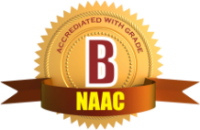 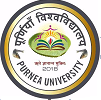 दिनांक- 28-05-2020
    
जिहिं सर सुभग मुक्ति-मुक्‍ताफल, सु‍कृत-अमृत-रस पोजै।सो सर छाँड़ि कुबुद्धि बिहंगम, इहाँ कहा रहि कोजै।लछमी-सहित होति नित क्रीड़ा, सोभित सूरजदास।अब न सुहात बिषय-रस-छीलर, वा समुद्र को आस।।
भावार्थ :- सूरदास जी कहते है कि जिस सरोवर में बड़ा ही सुन्दर मुक्तिरूपी मोती है, वहाँ चलकर पुण्यरूपी अमृत-रस का पान करो (भगवान के चरणों में लगने से अपने-आप पुण्य होंगे और पुण्य से सुख प्राप्त होगा)। अरी कुबुद्धिरूपी पक्षिणी! उस सरोवर को छोड़कर यहाँ रहकर क्या करना है। (यहाँ तो कोई सुख है नहीं)। सूरदास जी  कहते हैं- जहाँ श्रीहरि की लक्ष्मी के साथ नित्य मनोरम क्रीड़ा होती है, उस समुद्र की आशा में (उसे पाने की इच्छा से ही) अब विषय-भोग के सुख का गड्ढा अच्छा नहीं लगता।
धन्यवाद्